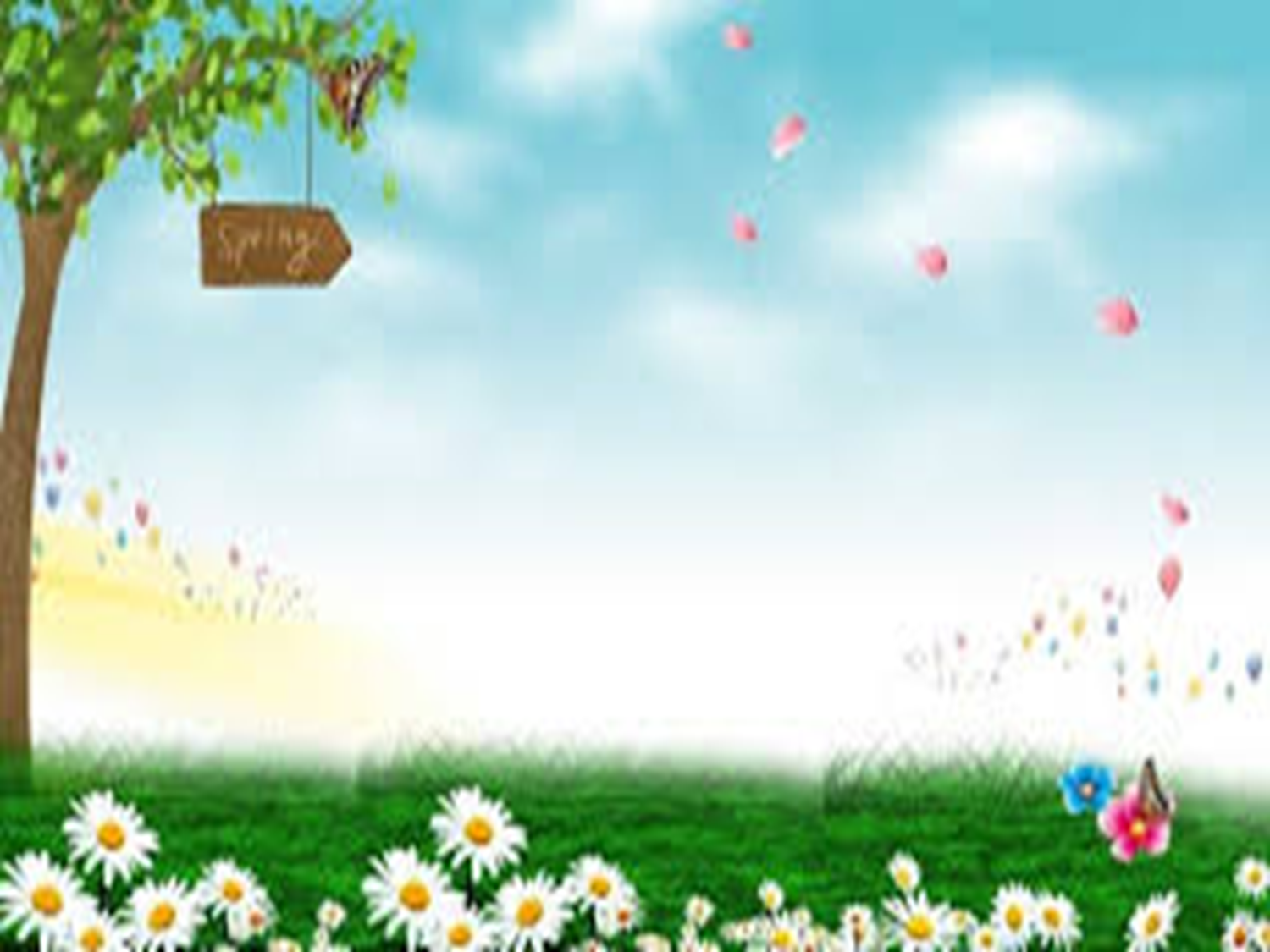 PHÒNG GD- ĐT QUẬN LONG BIÊN
TRƯỜNG MẦM NON GIANG BIÊN
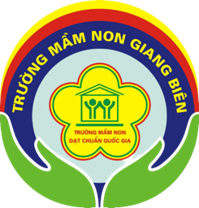 LĨNH VỰC PHÁT TRIỂN NHẬN THỨC
Đề tài	: Khám phá mùa hè
Lứa tuổi	: MGB
Giáo viên	: Lê Thị Huệ
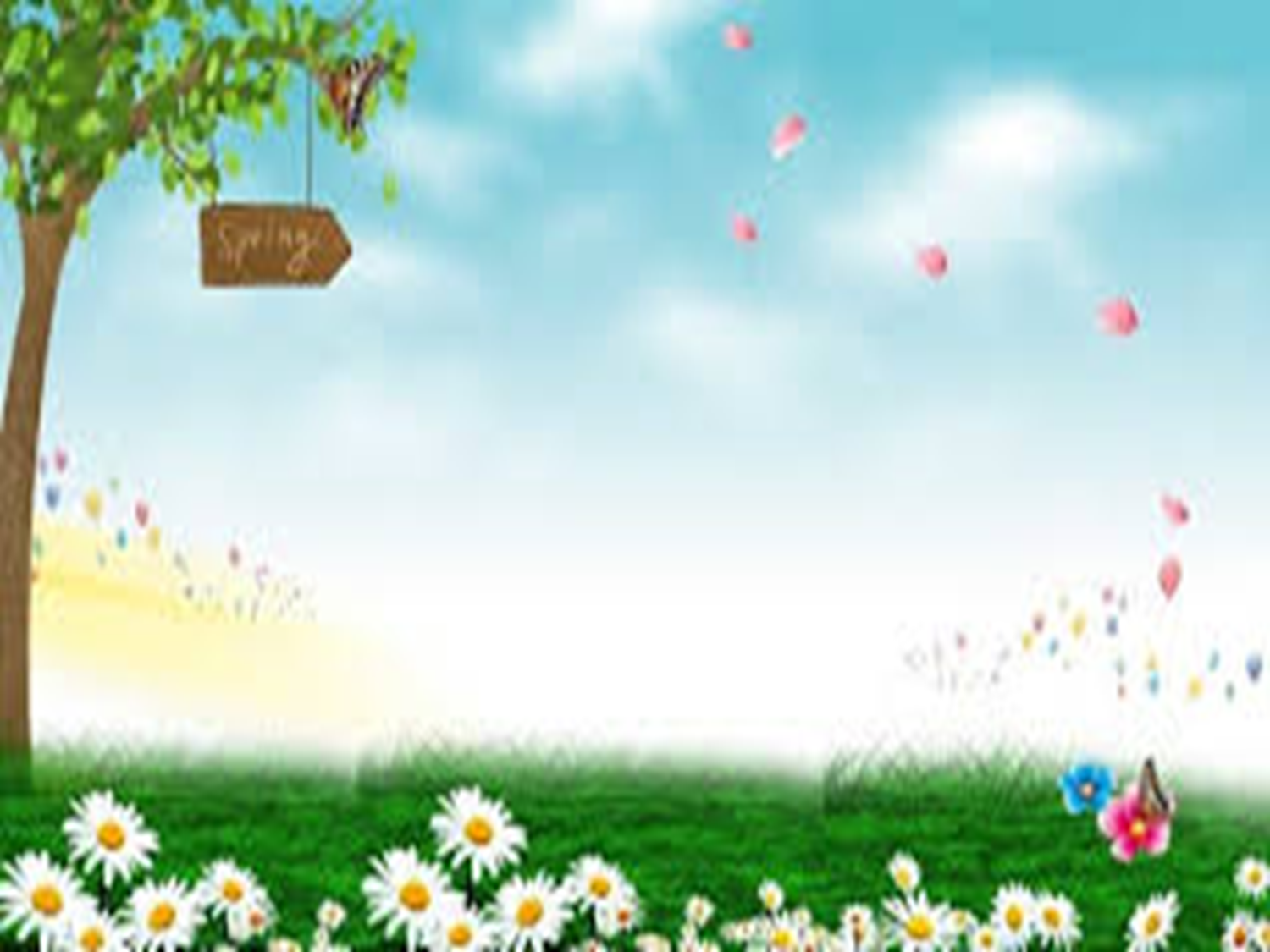 *Kiến thức:

- Trẻ biết tên gọi đặc điểm nổi bật của mùa hè

- Biết được trang phục của mùa hè

*Kỹ năng:

- Trẻ trả lời được câu hỏi của cô

*Thái độ:

- Giáo dục trẻ biết ăn mặc quần áo phù hợp với thời tiết mùa hè
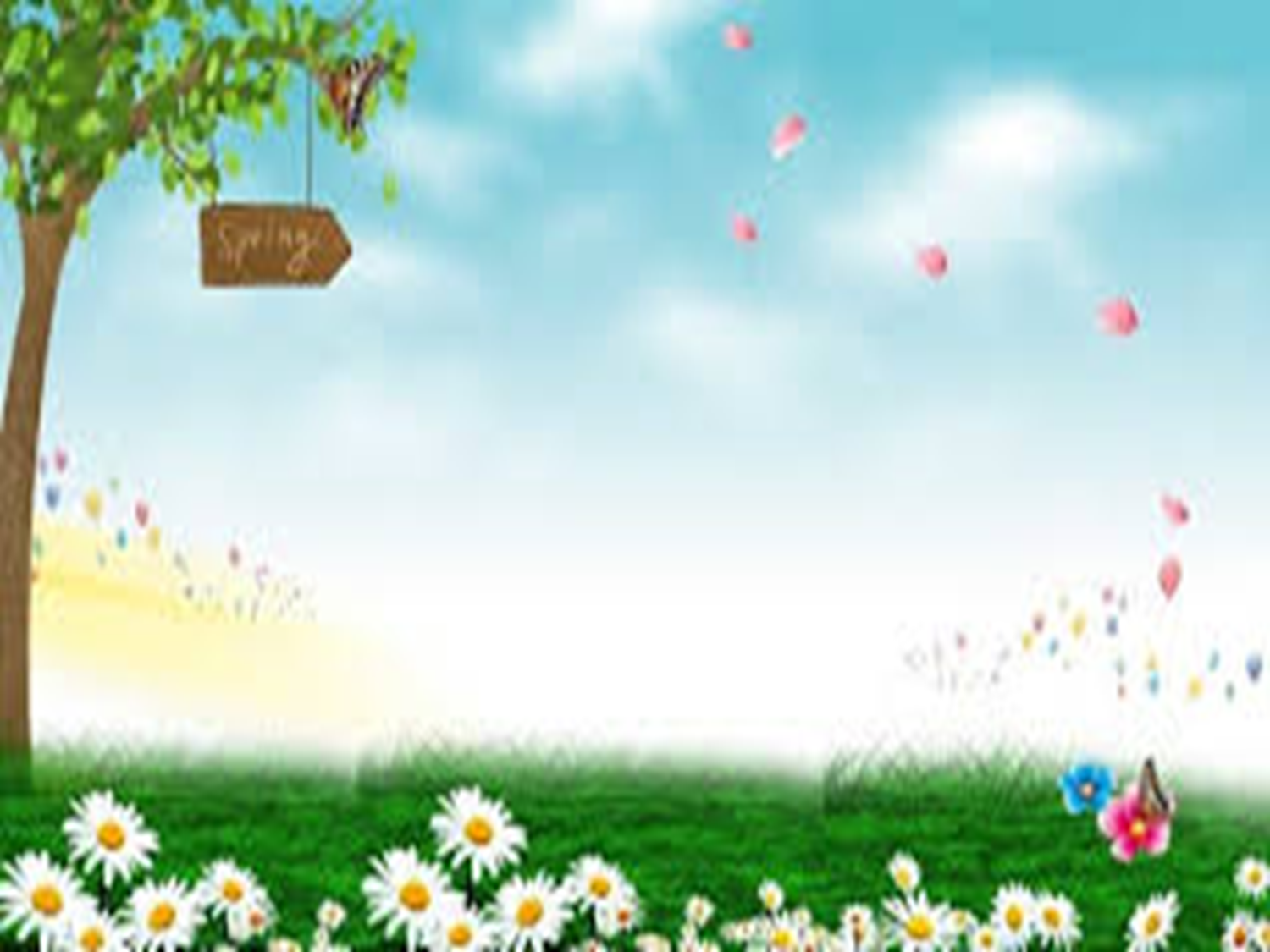 Ổn định tổ chức:
      Hát mùa hè đến
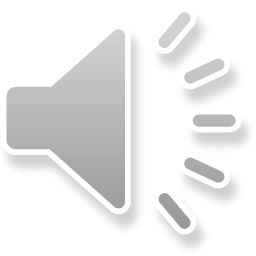 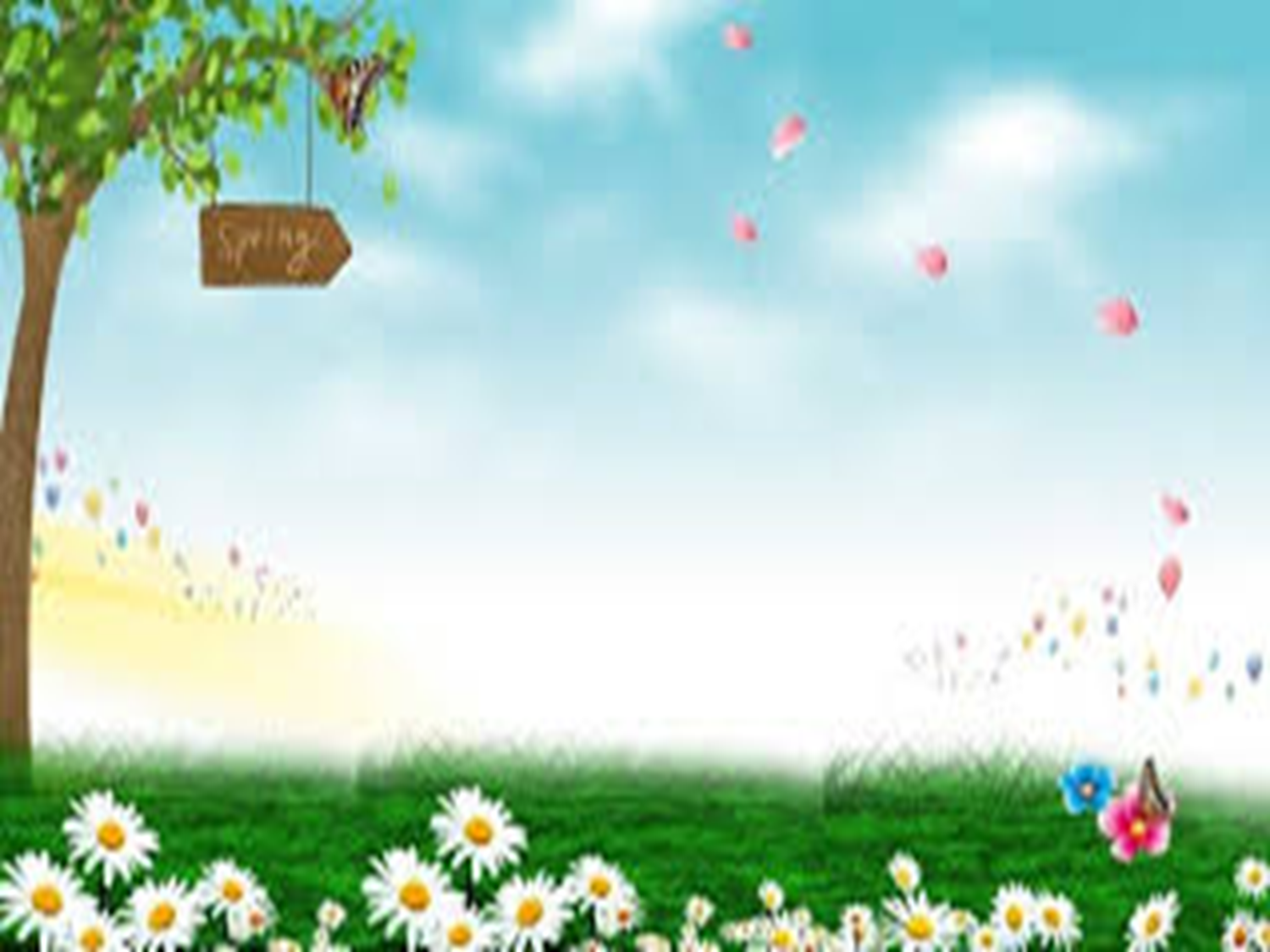 2. Phương pháp hình thức tổ chức:
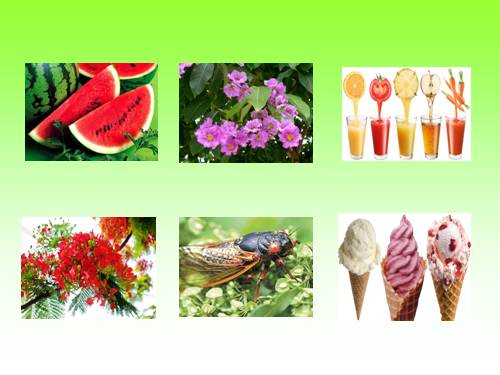 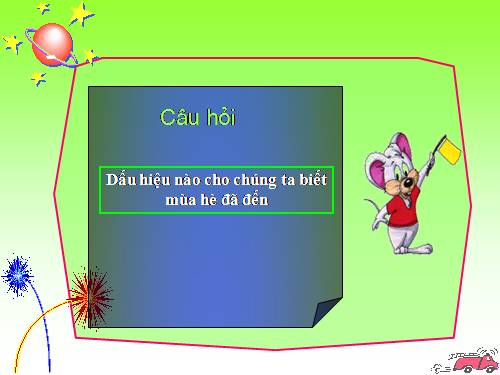 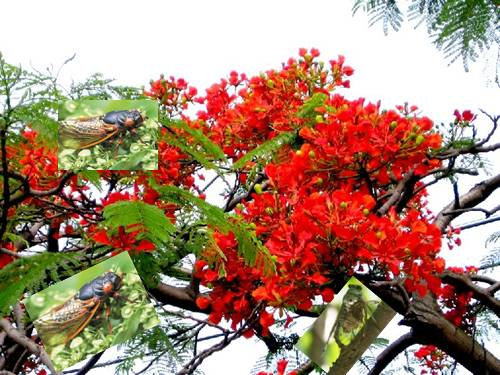 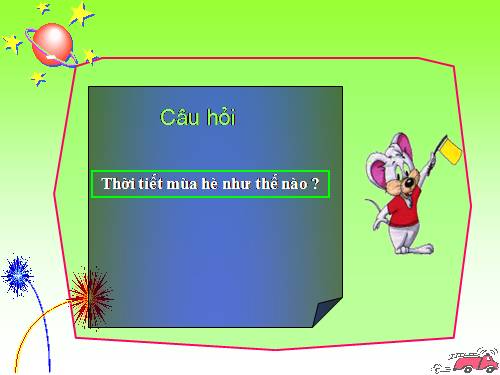 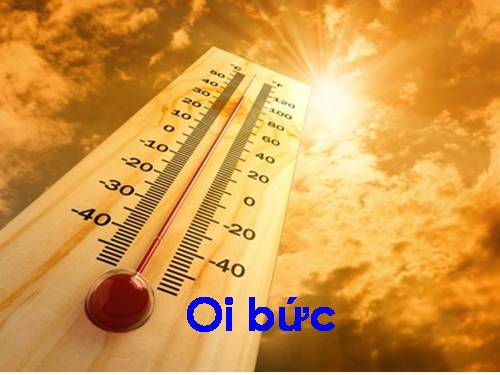 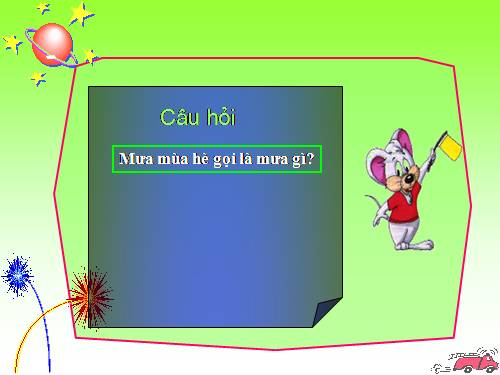 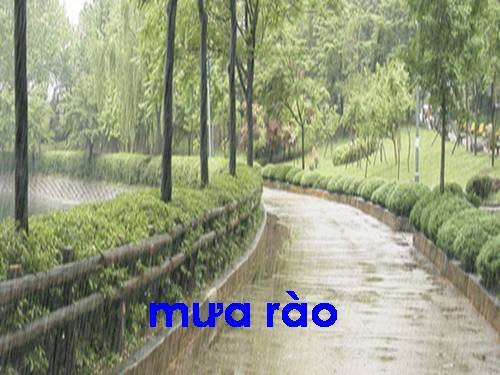 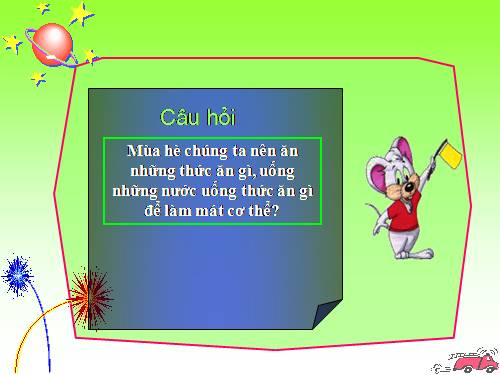 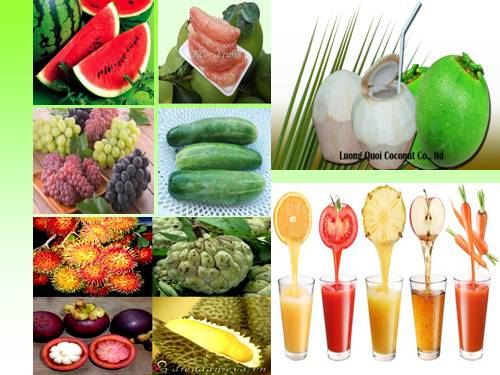 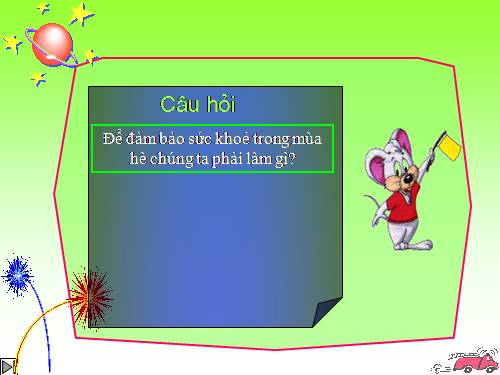 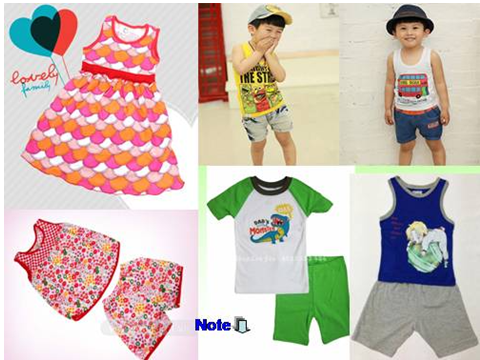 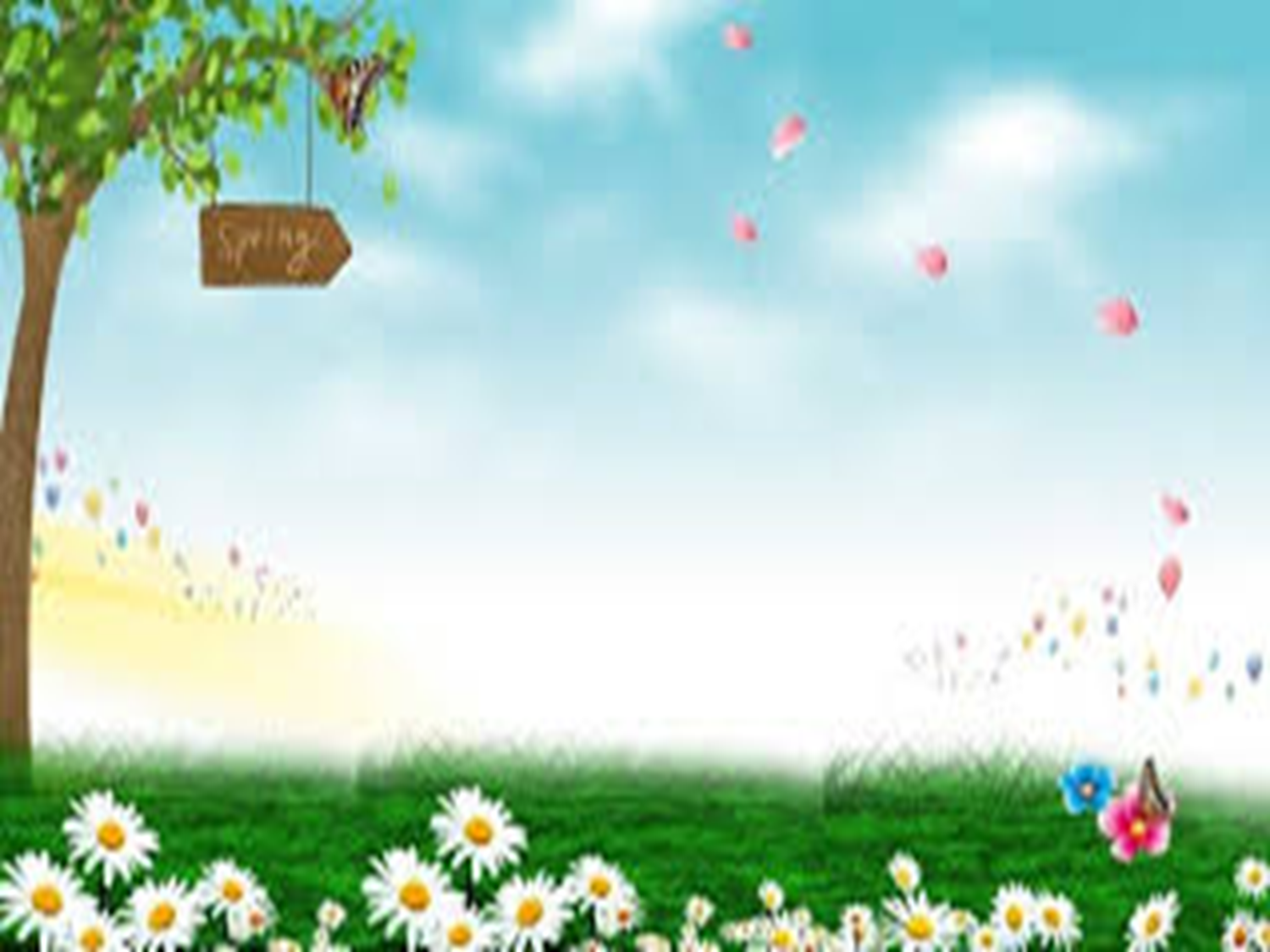 Những hoạt động có trong mùa hè
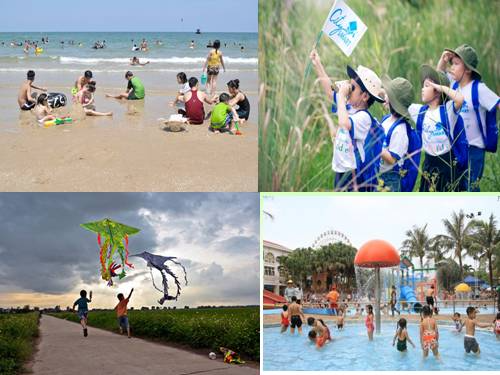 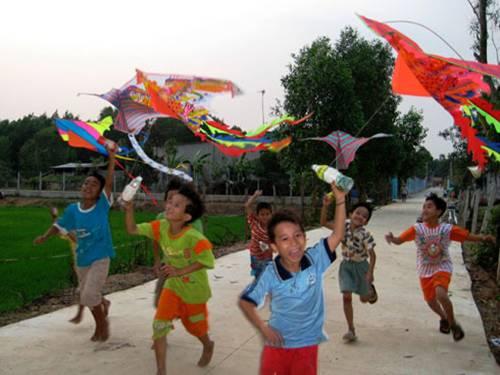 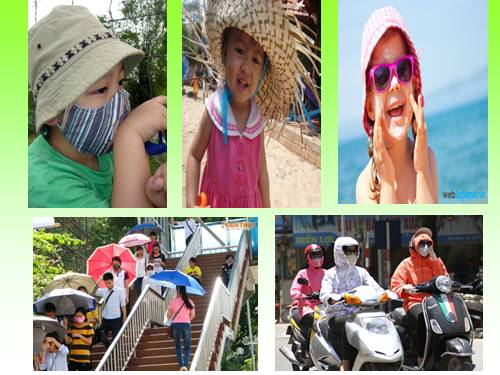 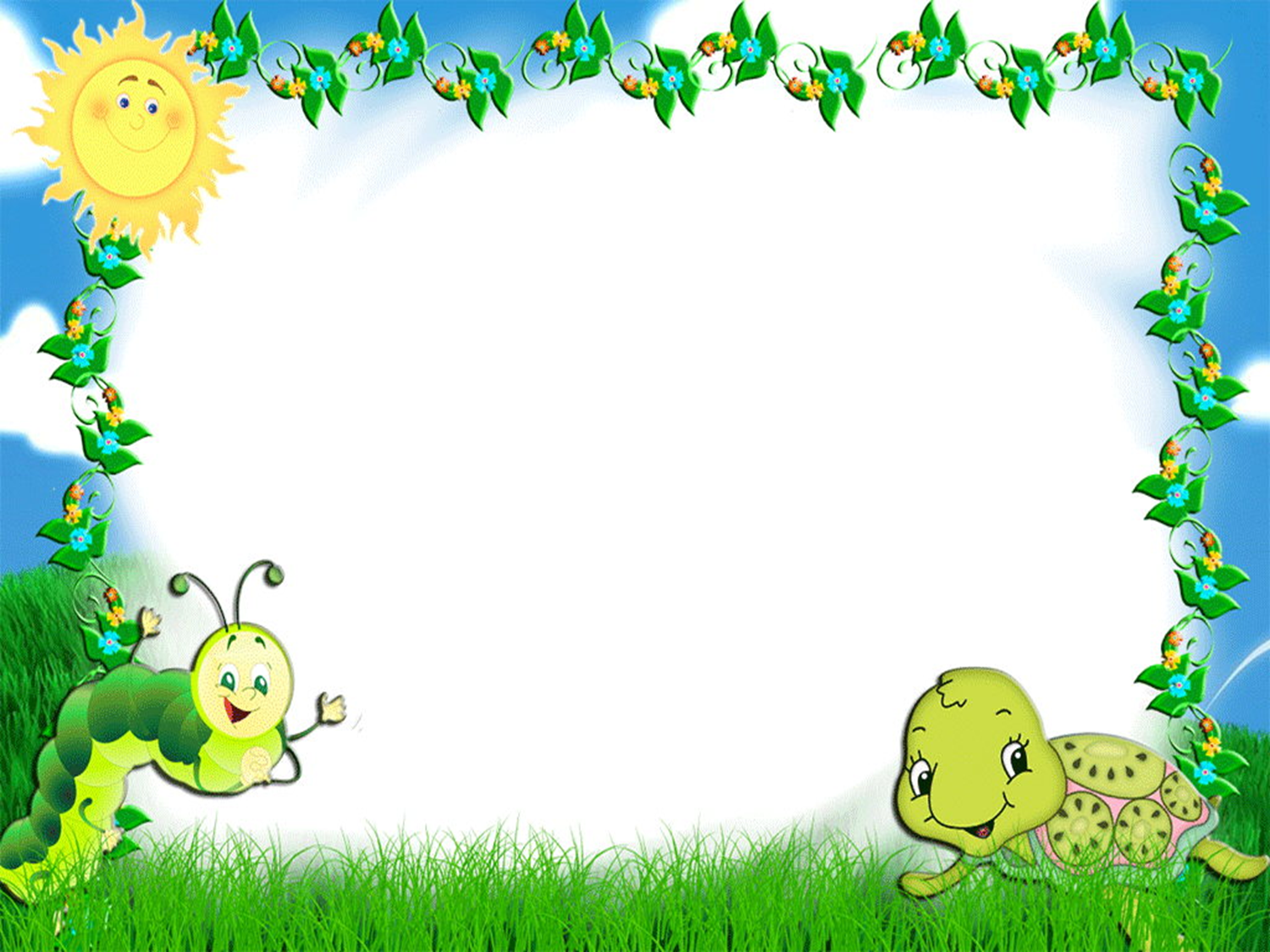 MỞ RỘNG: GIỚI THIỆU CÁC MÙA TRONG NĂM
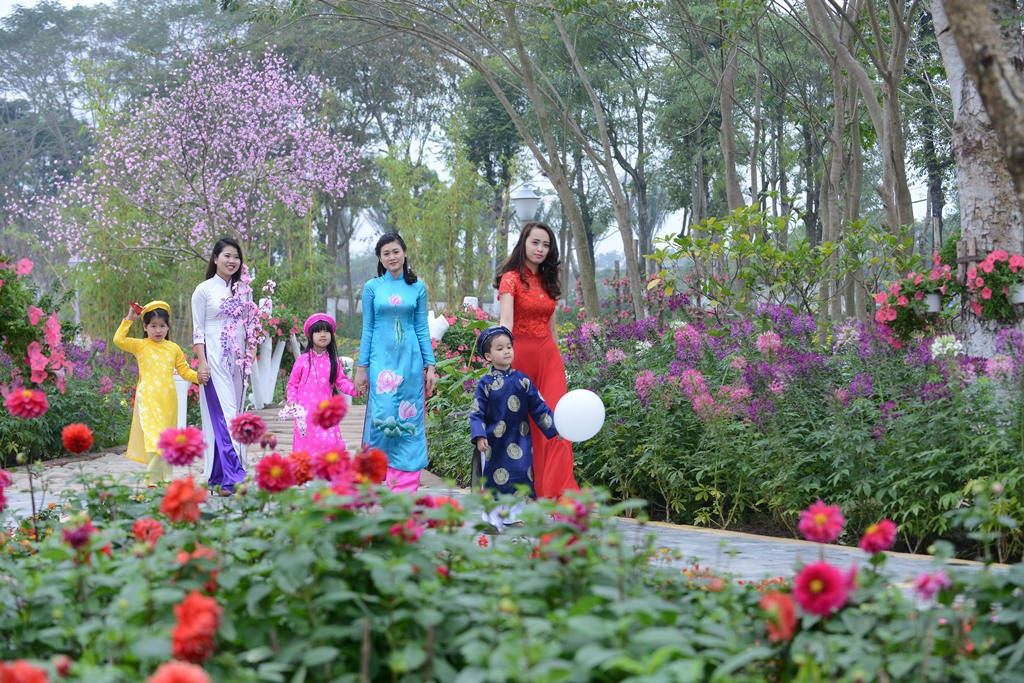 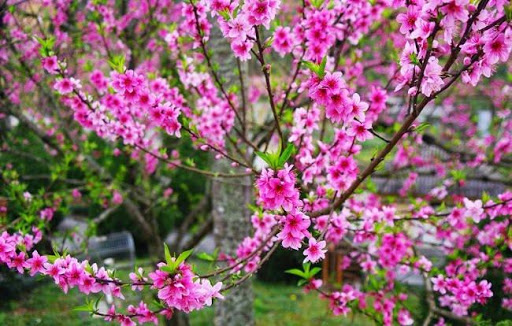 MÙA XUÂN
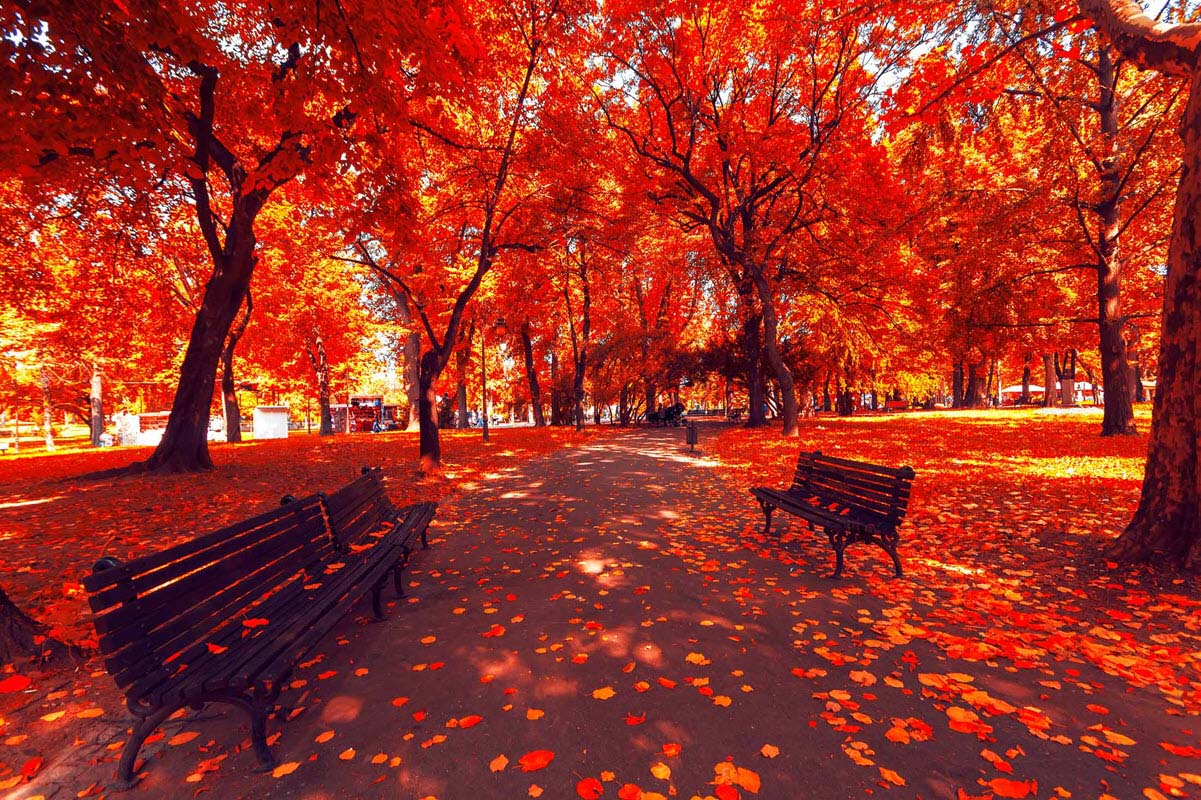 MÙA THU
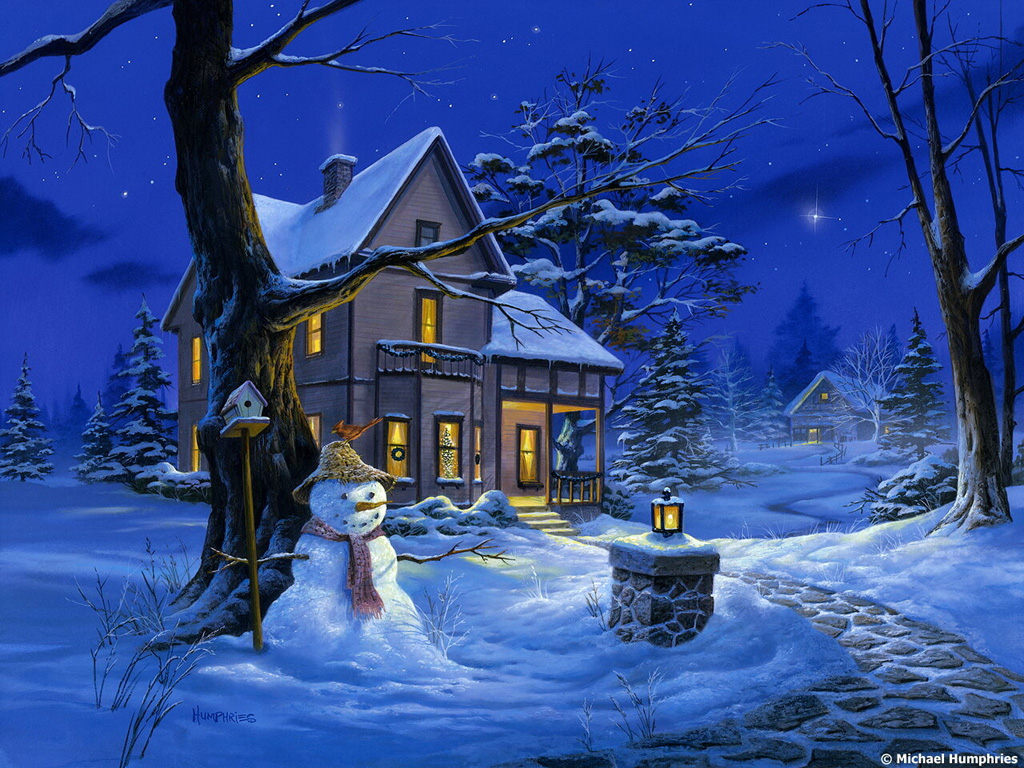 MÙA ĐÔNG
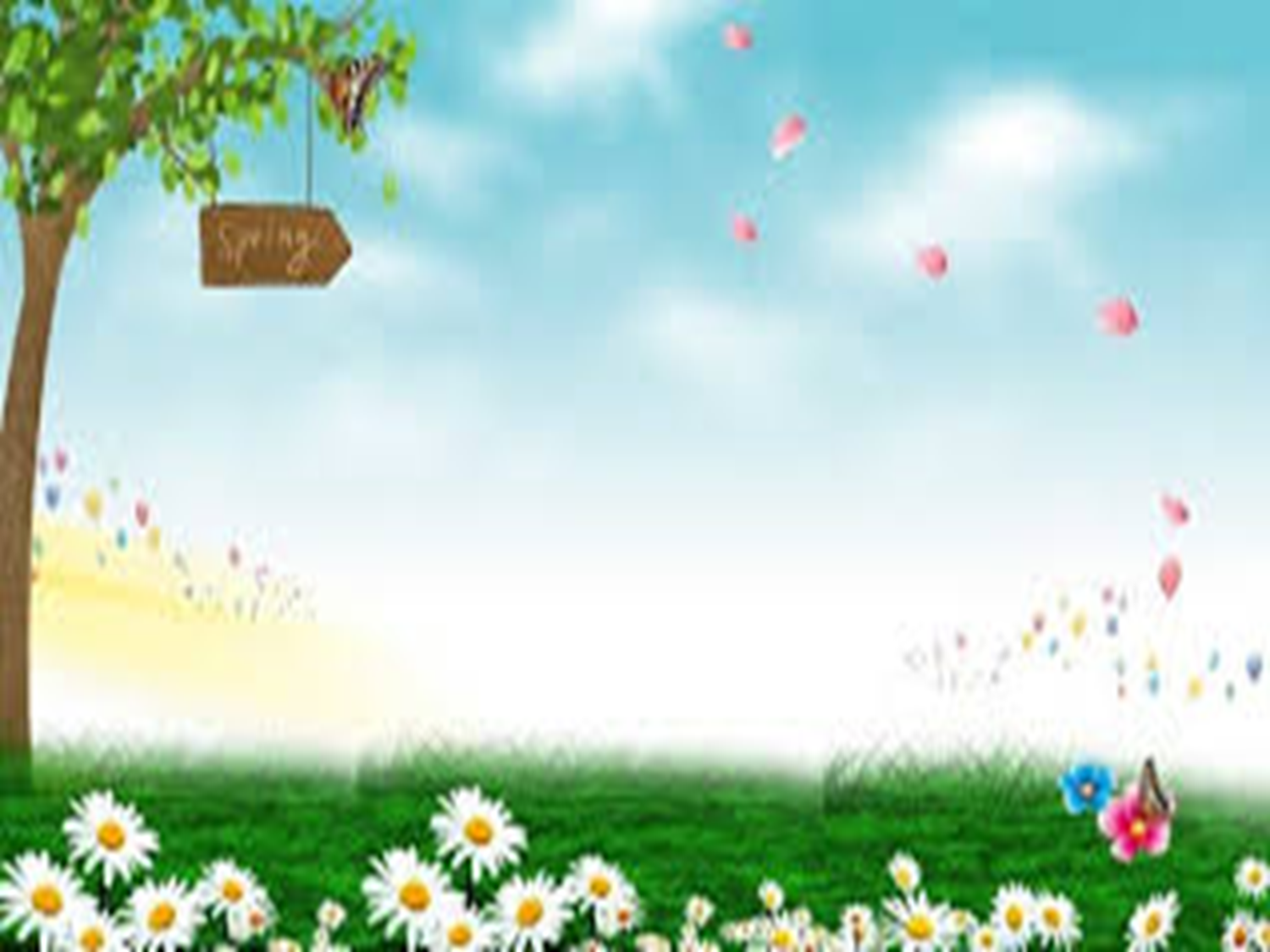 TC : Ai tinh mắt:
LC và CC: Cô đã chuẩn bị nhiều hình ảnh về các mùa, cô chia các con làm 4 đội, nhiệm vụ các con sẽ phải quan sát thật kĩ xem hình gì biến mất, các con sẽ rung sắc xô giành quyền trả lời.Đội nào nhanh và đúng sẽ được thưởng 1 bông hoa. Kết thúc đội nào có nhiều hoa sẽ giành chiến thắng.
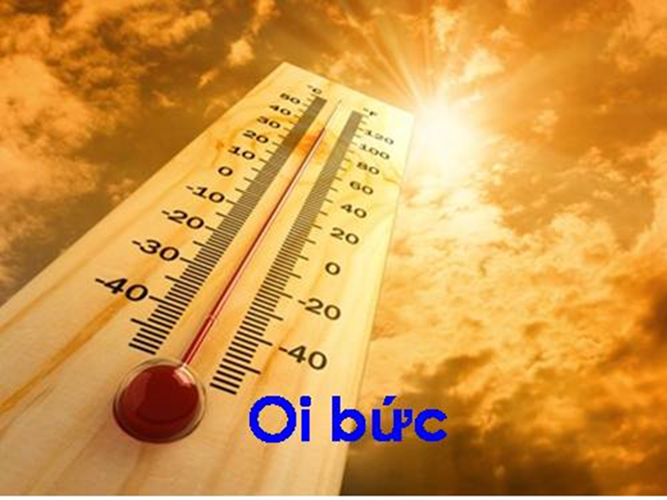 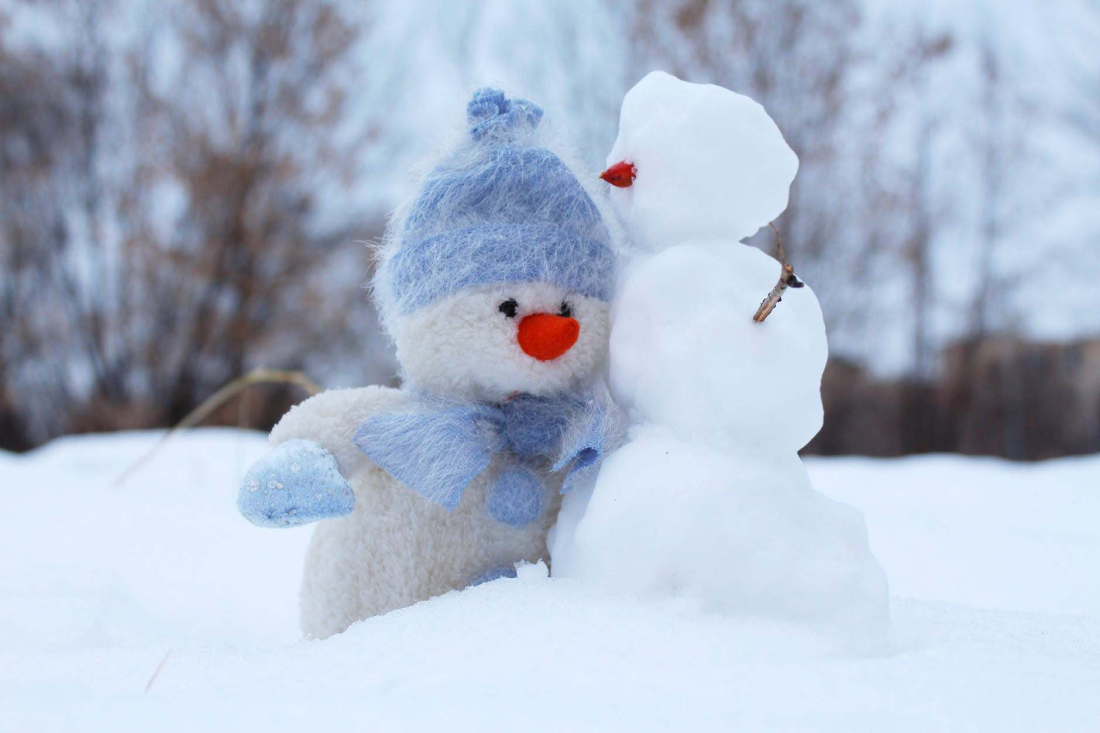 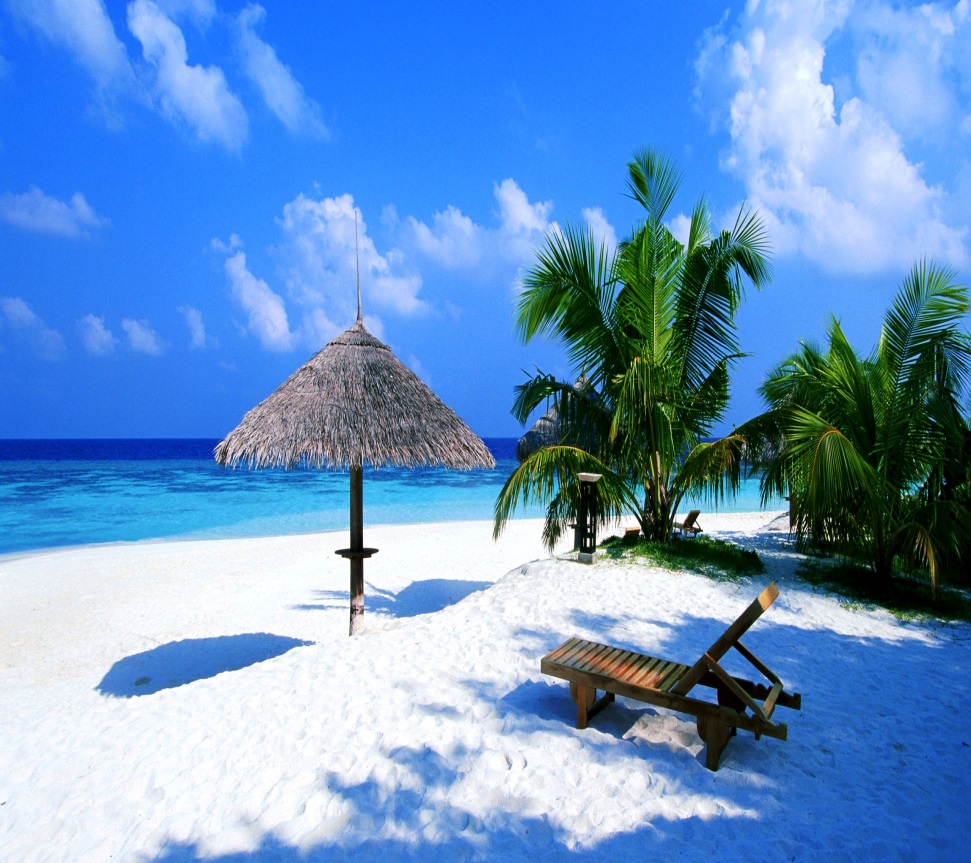 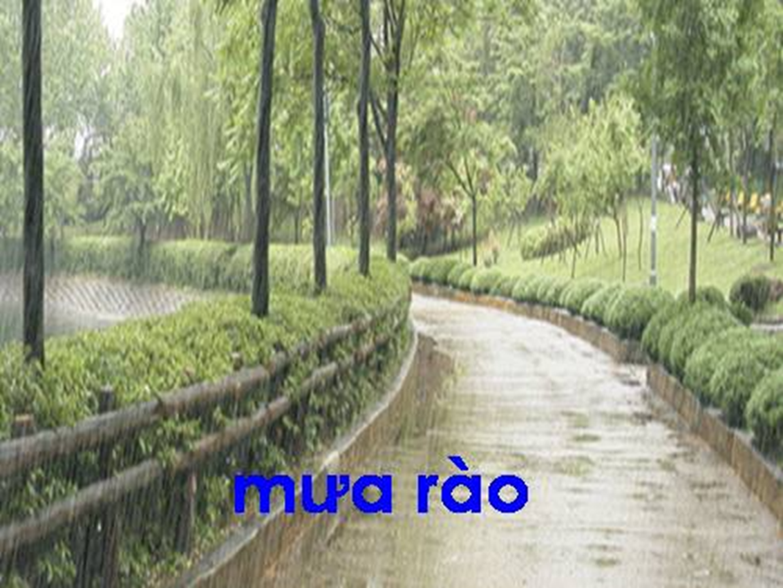 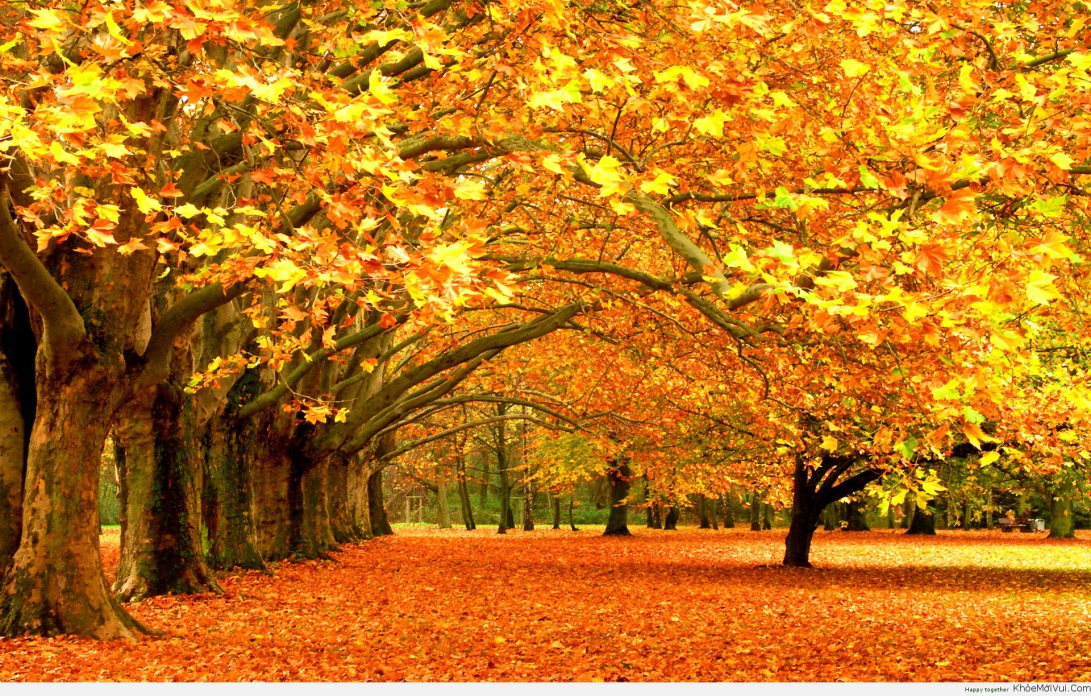 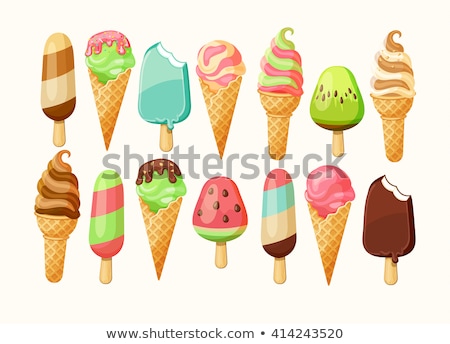 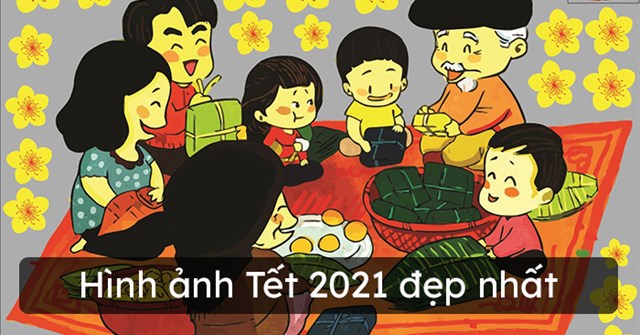 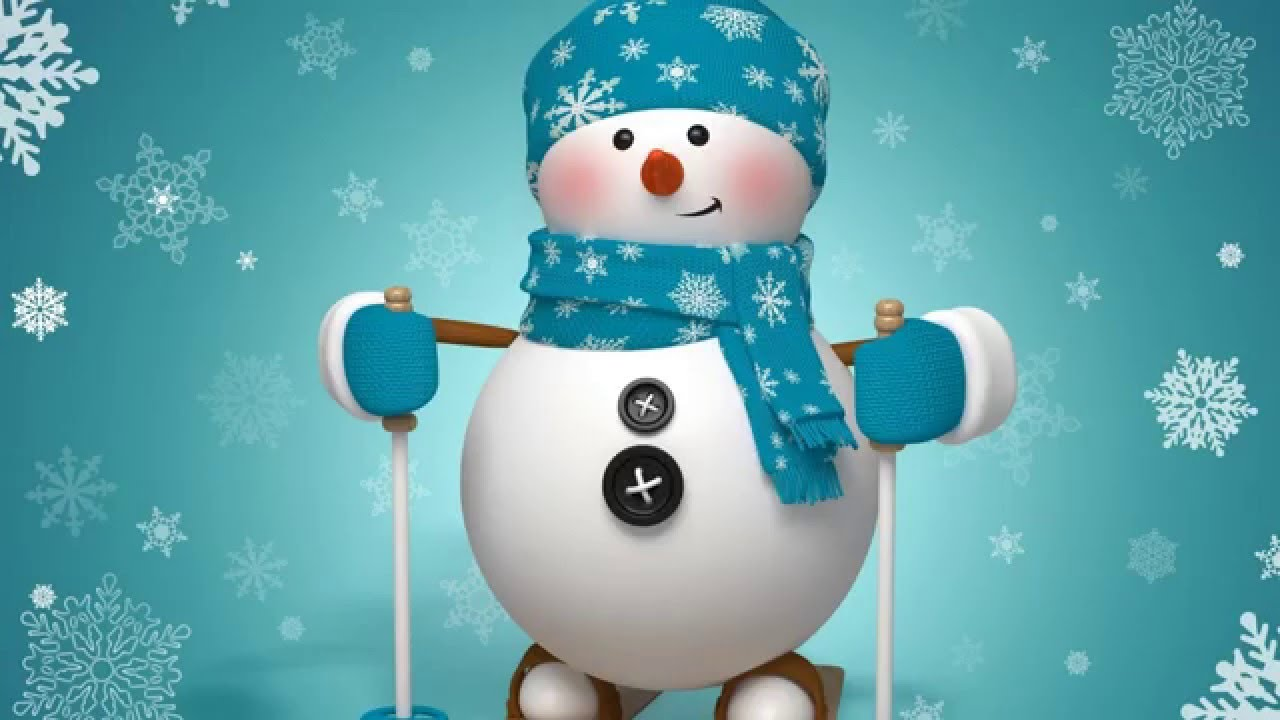 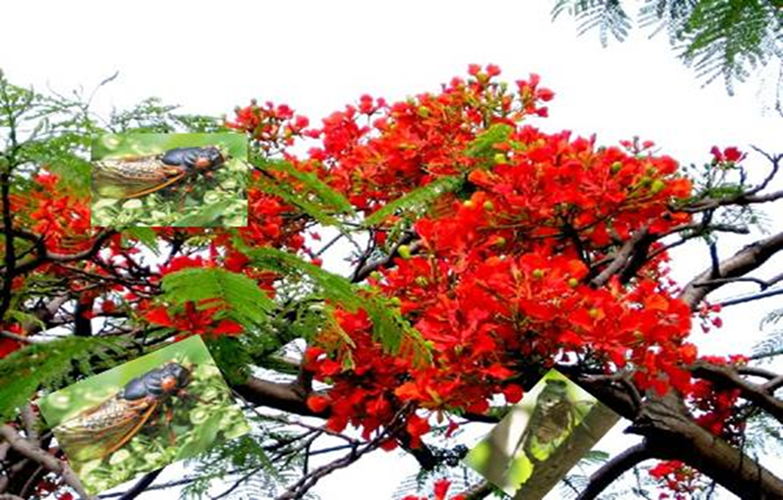 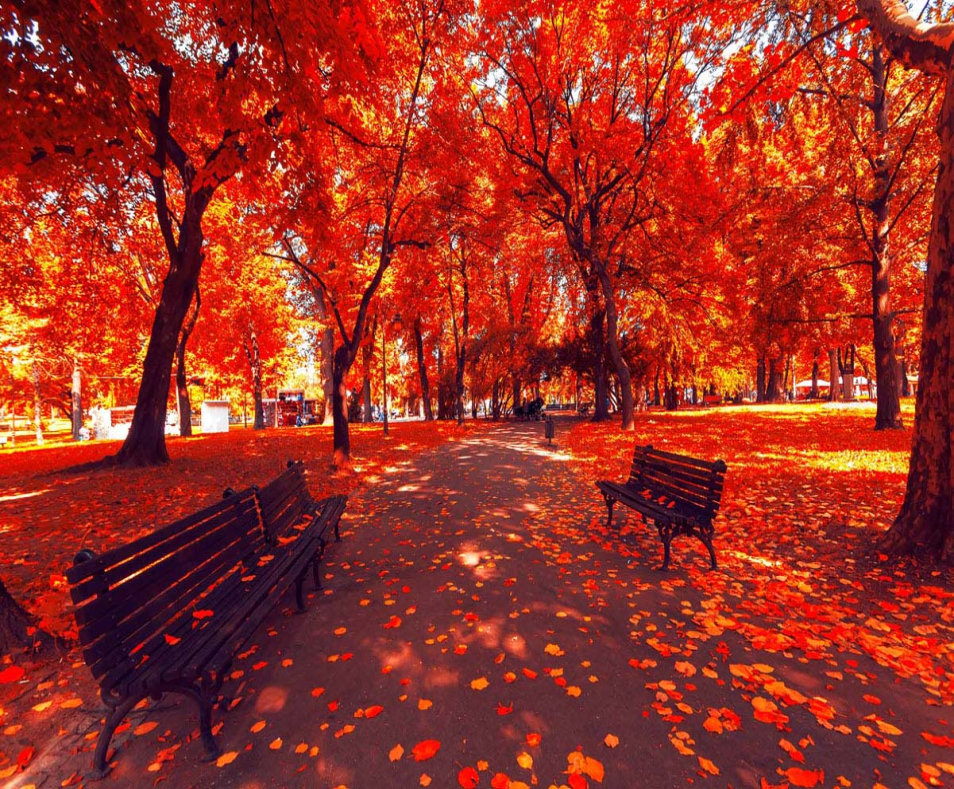 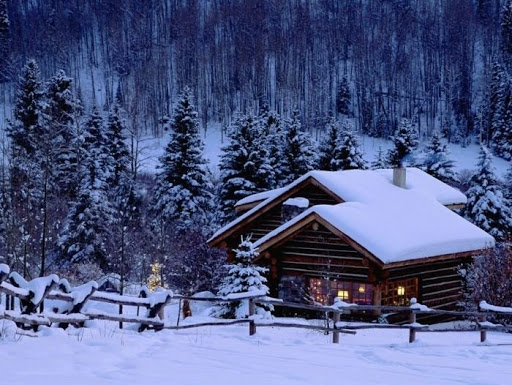 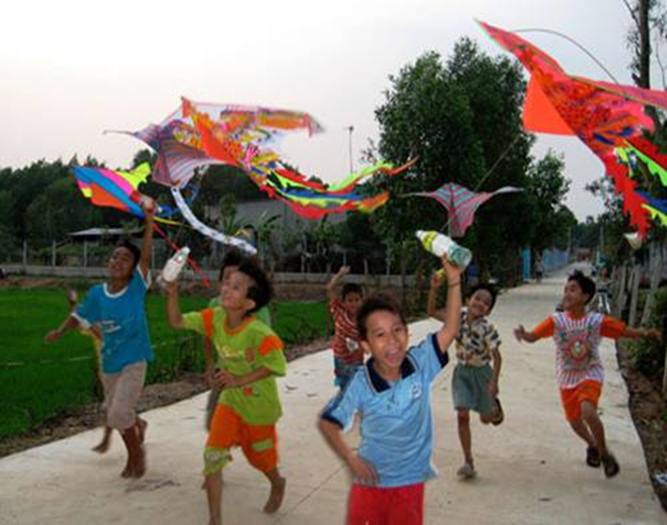 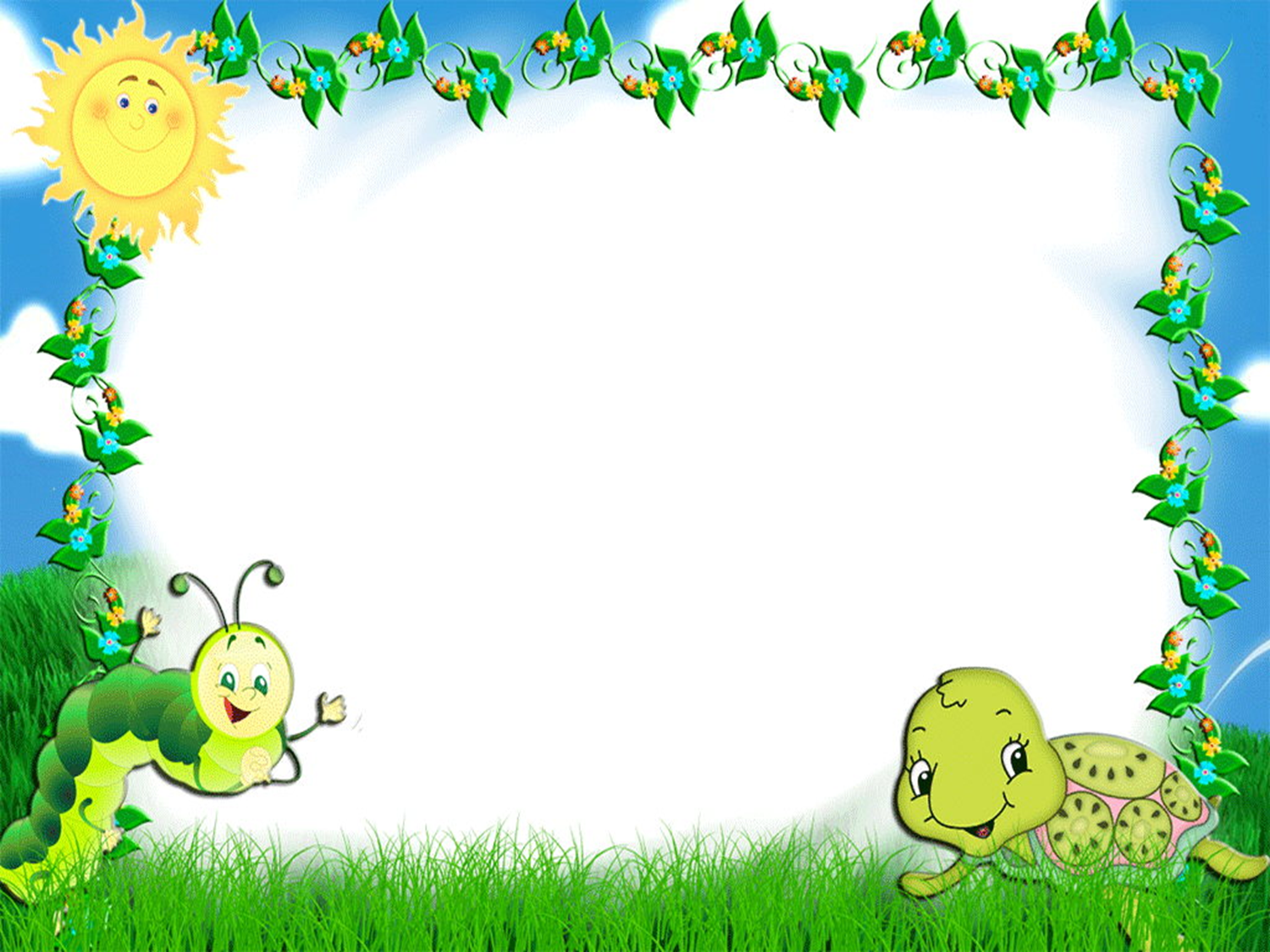 .
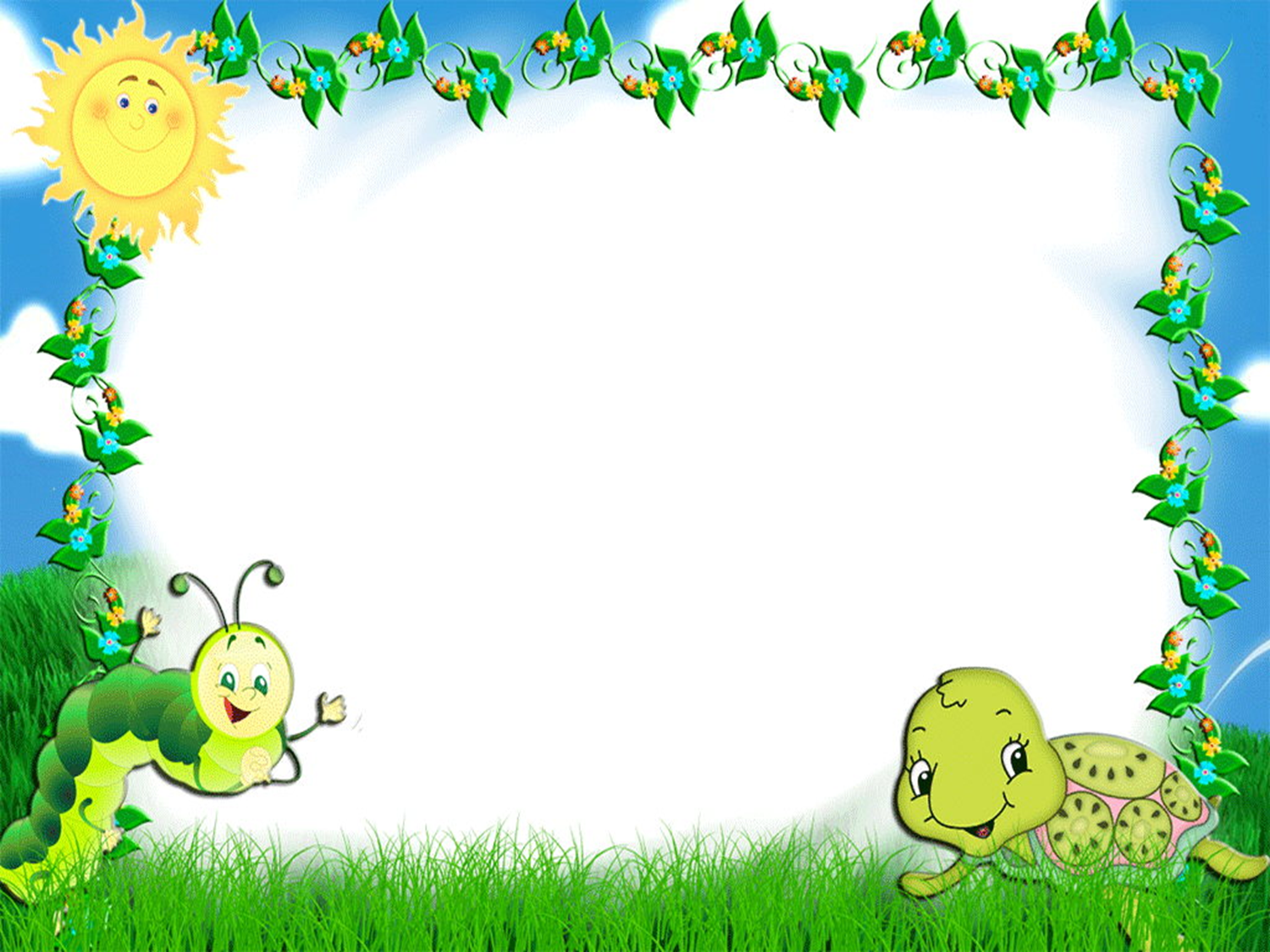 .
KÍNH CHÀO TẠM BIỆT